CSc 110, Autumn 2016
Lecture 28: 2D Structures
Adapted from slides by Marty Stepp and Stuart Reges
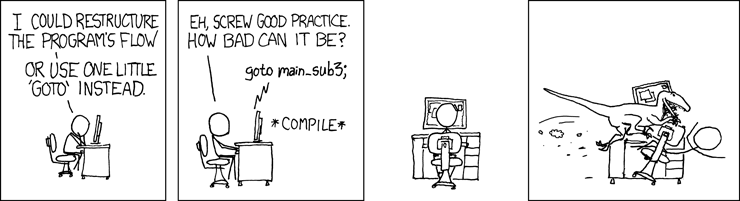 What is the right structure?
You want to store a bunch of colors so you can later choose one at random.
Batting order of a baseball team.
Students names and their grades on a project.
Friends names and their phone numbers
Height, width and location of a sports field.
Movies a person has watched.
Items in a shopping cart.
A student's grades.
What is the right structure?
The grades for all students in a class
All books in a store arranged by category
Many recipes each containing many steps
Phone numbers that have been called this month on a phone plan divided by area and country code for billing simplicity
Exercise
Write a program that allows a user to ask the distance between two friends.

If person 1 and person 2 are friends then they are distance 0
If person 2 is friends with a friend of person 2 they are distance 1

What structure is appropriate for this problem?